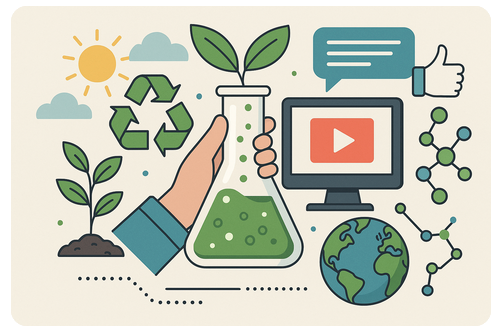 Scientific Media Literacy – Key Aspects for PRESS
Image created with ChatGPT
[Speaker Notes: This session relies heavily on the activity of the participants - they should think about why a local perspective is relevant when considering ESD aspects and look for examples themselves.]
What are your experiences with modern media (e.g. social media) in the science classroom?
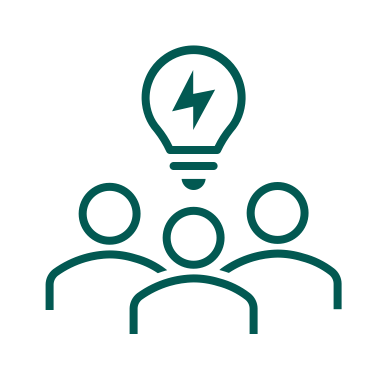 [Speaker Notes: Here, a short brainstorming session can be conducted.]
Science in the media
„[Social media are] so widespread and inculcated into our culture that it is futile to try to stop their influence at the classroom door“1
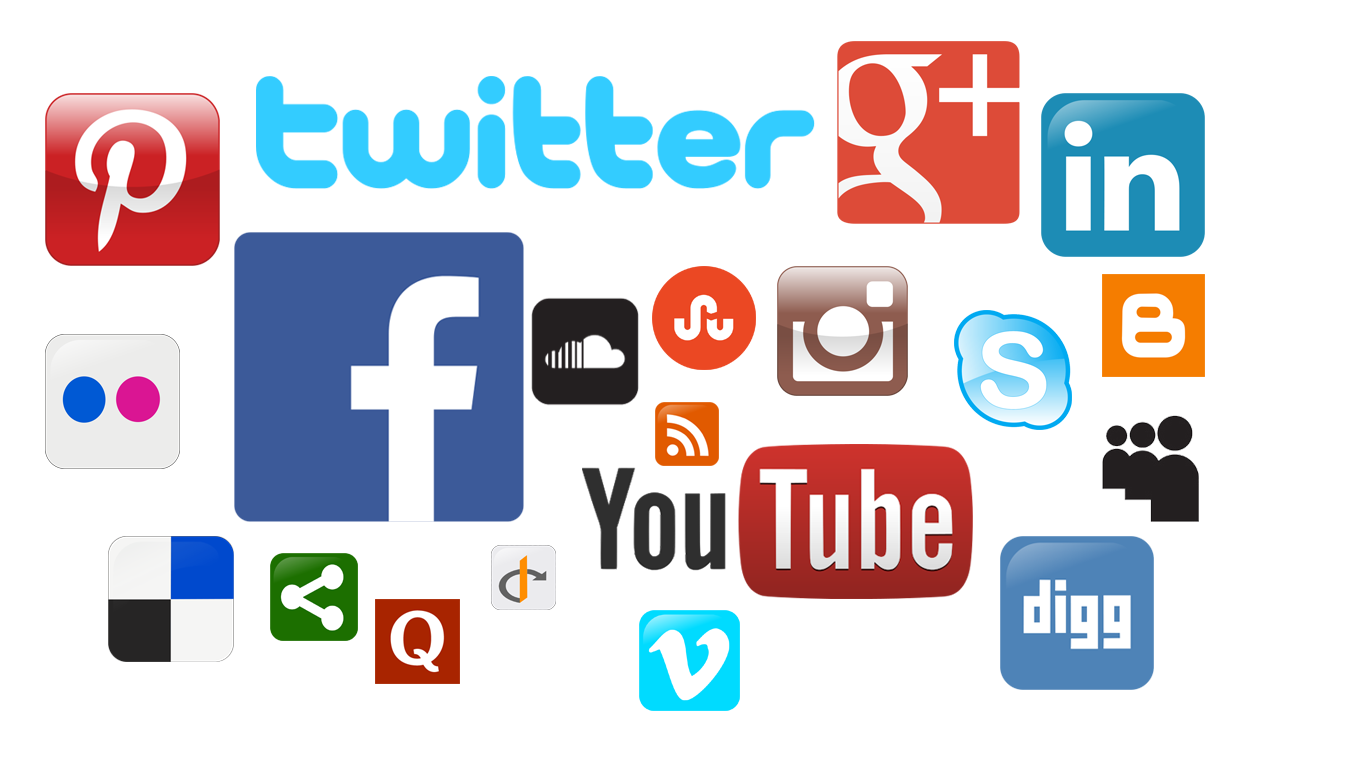 (Craig-Hare, 2018, p. 3241; CC BY-SA)
What is Media Literacy?
Information L.
Media L.
Social network L.
Library L.
Advertising L.
News L.
FOE and FOI L.
Media/Information Literacy
Knowledge about…
…functions of media.
…conditions of media operations.
…how to evaluate media content.
Digital L.
Television L.
Digital Media L.
Cinema L.
Computer L.
Games L.
Internet L.
(UNESCO, 2011, 2019, L. = Literacy)
[Speaker Notes: Media and Information Literacy]
Scientific Media Literacy
Domain of skills
Domain of knowledge
Competences of media literacy
Aspects of scientific literacy
Access
Scientific terms and concepts
Nature of Science (NOS)
Analysis
Impact of science and technology to society
Evaluation
Creation
Belova, Chang Rundgren & Eilks, 2015
The Idea of Filtered Information
Science, Scientists, Scientific information
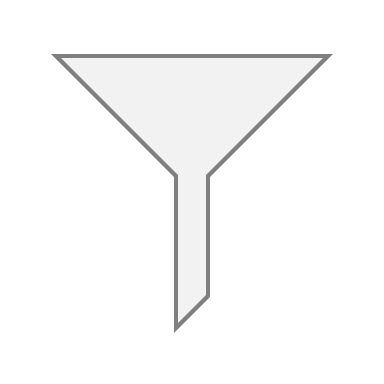 Who filters the information?
How is the information being filtered?
select, understand, be interested (or not), be enthusiastic (or not), ....
Journalists
Politicians
Advertisers
Lobbyists
Interest Groups
…
Interests, beliefs, attitudes, ...
Skills in explaining, writing, illustrating, ...
Citizens (Non-Scientists)
(Lippel, Stuckey & Eilks, 2012; Eilks, Nielsen, & Hofstein, 2012)
Science and the media
Shapes the public's understanding of science 
The more you consume, the more negative it gets.
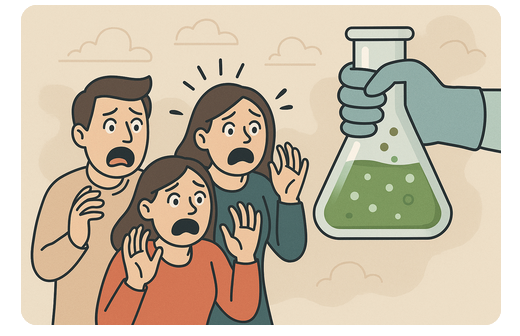 (Dhingra, 2003; Guerris et all., 2020; Maier et al., 2014; Lee & Niederdeppe, 2011; 1Hove, Paek & Isaacson, 2011, p. 524;  image created with ChatGPT)
[Speaker Notes: Media shape the public's understanding of science 
Intense exposure to media = negative impact on attitudes toward science
"Chemophobia"
Media influence both young people's ideas about science (or NOS) and their behavior in socio-scientific decisions
But: "The more children know, the harder they are to persuade."1]
Science and the media
influence young people's ideas 
about science (or NOS) 
their behavior in socio-scientific decisions
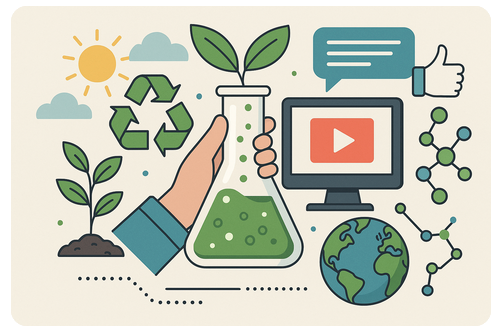 (Dhingra, 2003; Guerris et all., 2020; Maier et al., 2014; Lee & Niederdeppe, 2011; 1Hove, Paek & Isaacson, 2011, p. 524; image created with ChatGPT)
[Speaker Notes: Media shape the public's understanding of science 
Intense exposure to media = negative impact on attitudes toward science
"Chemophobia"
Media influence both young people's ideas about science (or NOS) and their behavior in socio-scientific decisions
But: "The more children know, the harder they are to persuade."1]
Science and the media
influence young people's ideas 
about science (or NOS) 
their behavior in socio-scientific decisions
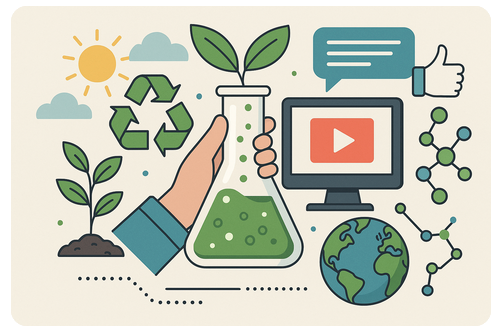 "The more children know, the harder they are to persuade.“1
(Dhingra, 2003; Guerris et all., 2020; Maier et al., 2014; Lee & Niederdeppe, 2011; 1Hove, Paek & Isaacson, 2011, p. 524; image created with ChatGPT)
[Speaker Notes: Media shape the public's understanding of science 
Intense exposure to media = negative impact on attitudes toward science
"Chemophobia"
Media influence both young people's ideas about science (or NOS) and their behavior in socio-scientific decisions
But: "The more children know, the harder they are to persuade."1]
Between misinformation and manipulation
Truth: I think therefore I am!
„Post-truth world“ - challenges for the educational landscape 
Fake News, misinformation, malinformation, manipulation strategies
Post-Truth: I believe therefore I’m right!
actually false information (I)
information that is intended to harm someone (II)
(Dhingra, 2003; Guerris et all., 2020; Maier et al., 2014; Lee & Niederdeppe, 2011; 1Hove, Paek & Isaacson, 2011, p. 524)
[Speaker Notes: „Post-truth world“ - challenges for the educational landscape 
Fake News, misinformation, malinformation, manipulation strategies
Often with a scientific or chemical background 
Even short and one-time interventions have a lasting effect
„Inoculation“
Still many research gaps!
– prior exposure of strategies protects against "falling for" misinformation and manipulation]
Between misinformation and manipulation
Even short and one-time interventions have a lasting effect
„Inoculation“
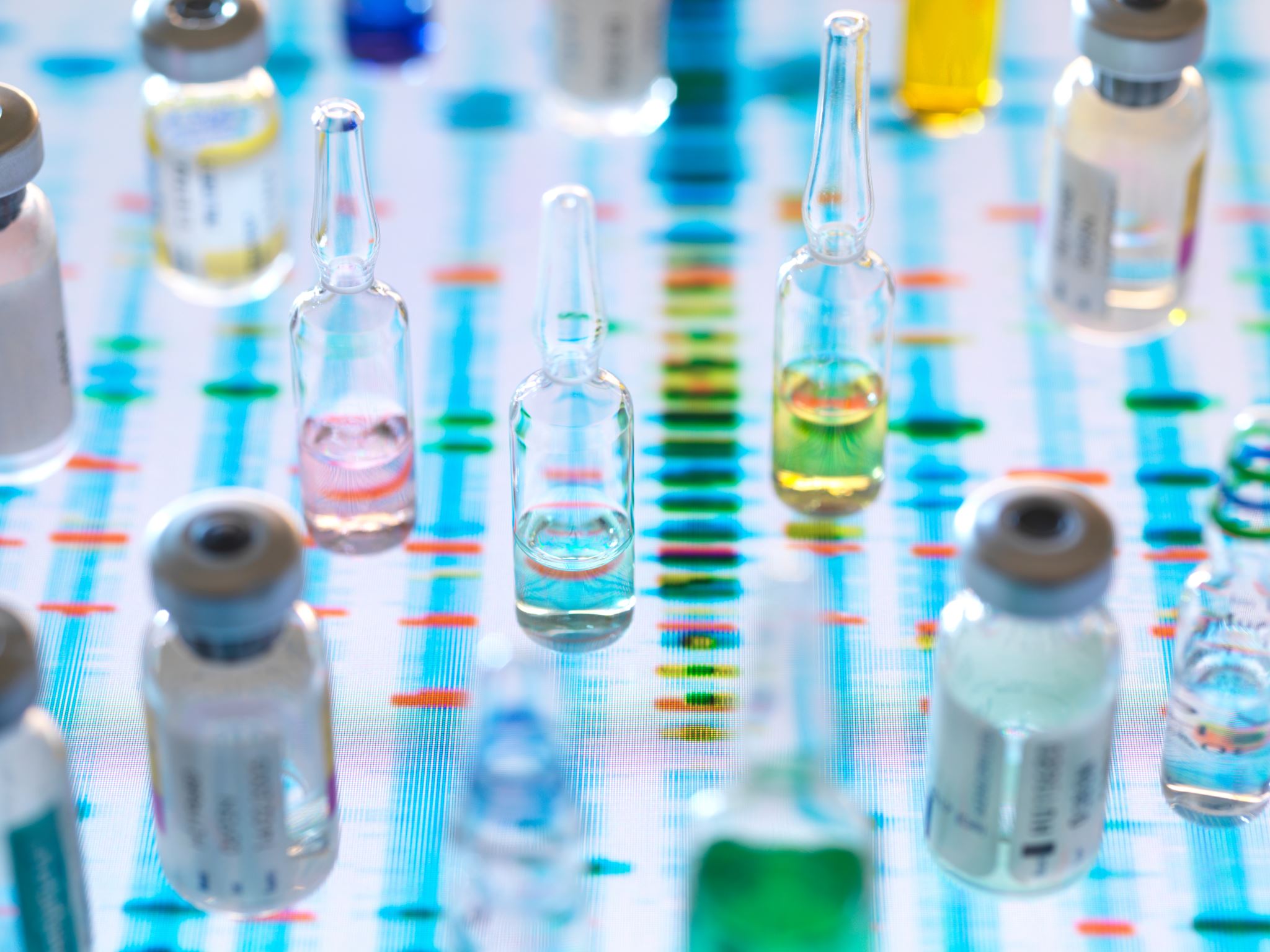 (Acerbi, Altay & Mercier, 2022; Barzilai & Chinn, 2020; Cook, Lewandowsky & Ecker, 2017;  Roozenbeek & van der Linden, 2019 etc.)
[Speaker Notes: „Post-truth world“ - challenges for the educational landscape 
Fake News, misinformation, malinformation, manipulation strategies
Often with a scientific or chemical background 
Even short and one-time interventions have a lasting effect
„Inoculation“
Still many research gaps!
– prior exposure of strategies protects against "falling for" misinformation and manipulation]
Between misinformation and manipulation
Even short and one-time interventions have a lasting effect
„Inoculation“
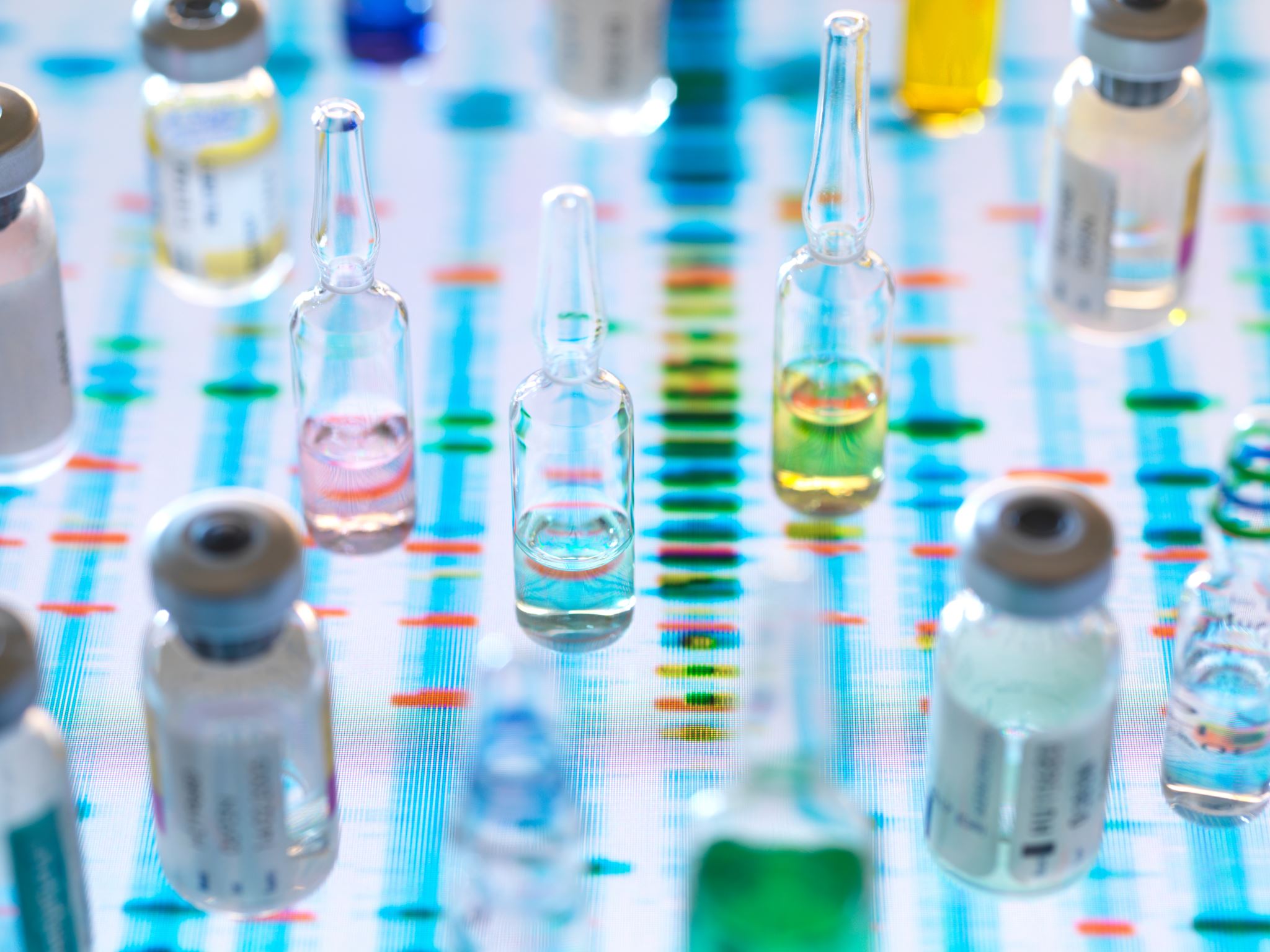 Still many research gaps!
(Acerbi, Altay & Mercier, 2022; Barzilai & Chinn, 2020; Cook, Lewandowsky & Ecker, 2017;  Roozenbeek & van der Linden, 2019 etc.; http://thecrcl.ca/living-post-truth-world/)
[Speaker Notes: „Post-truth world“ - challenges for the educational landscape 
Fake News, misinformation, malinformation, manipulation strategies
Often with a scientific or chemical background 
Even short and one-time interventions have a lasting effect
„Inoculation“
Still many research gaps!
– prior exposure of strategies protects against "falling for" misinformation and manipulation]
Media in the chemistry classroom – current situation
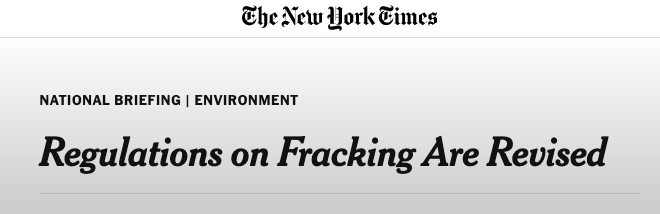 In chemistry classes - traditional media (newspapers)
Limited number of goals
Introduction to lessons
context for experiments or tasks
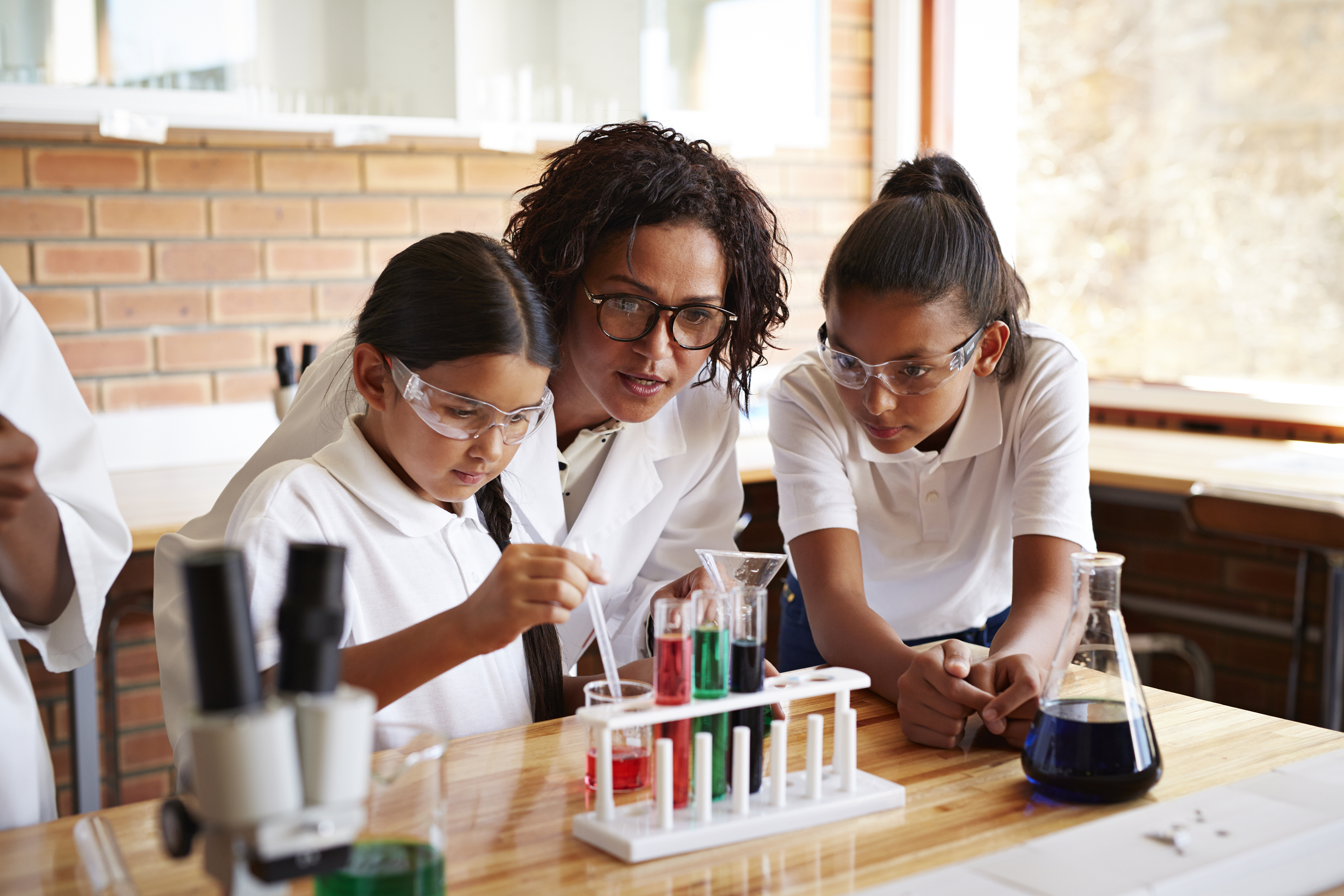 (Belova & Eilks, 2015; Belova & Tietjen, 2021; Jarman & McClune, 2002; Reid & Norris, 2016; Kachan et al., 2006; https://www.nytimes.com/2013/01/19/us/regulations-on-fracking-are-revised.html?searchResultPosition=5)
[Speaker Notes: In chemistry classes - traditional media (newspapers)
Limited number of goals
Introduction to lessons, context for experiments or tasks
Use of e.g. social media and advertising demanded for a long time, but not yet implemented in chemistry classes 
Learning with rather than learning about media
Teachers are skeptical and don‘t feel prepared]
Media in the chemistry classroom - demands
Use of e.g. social media and advertising demanded for a long time, but not yet implemented in chemistry classes 
Learning with rather than learning about media
Teachers are sceptical and don‘t feel prepared!
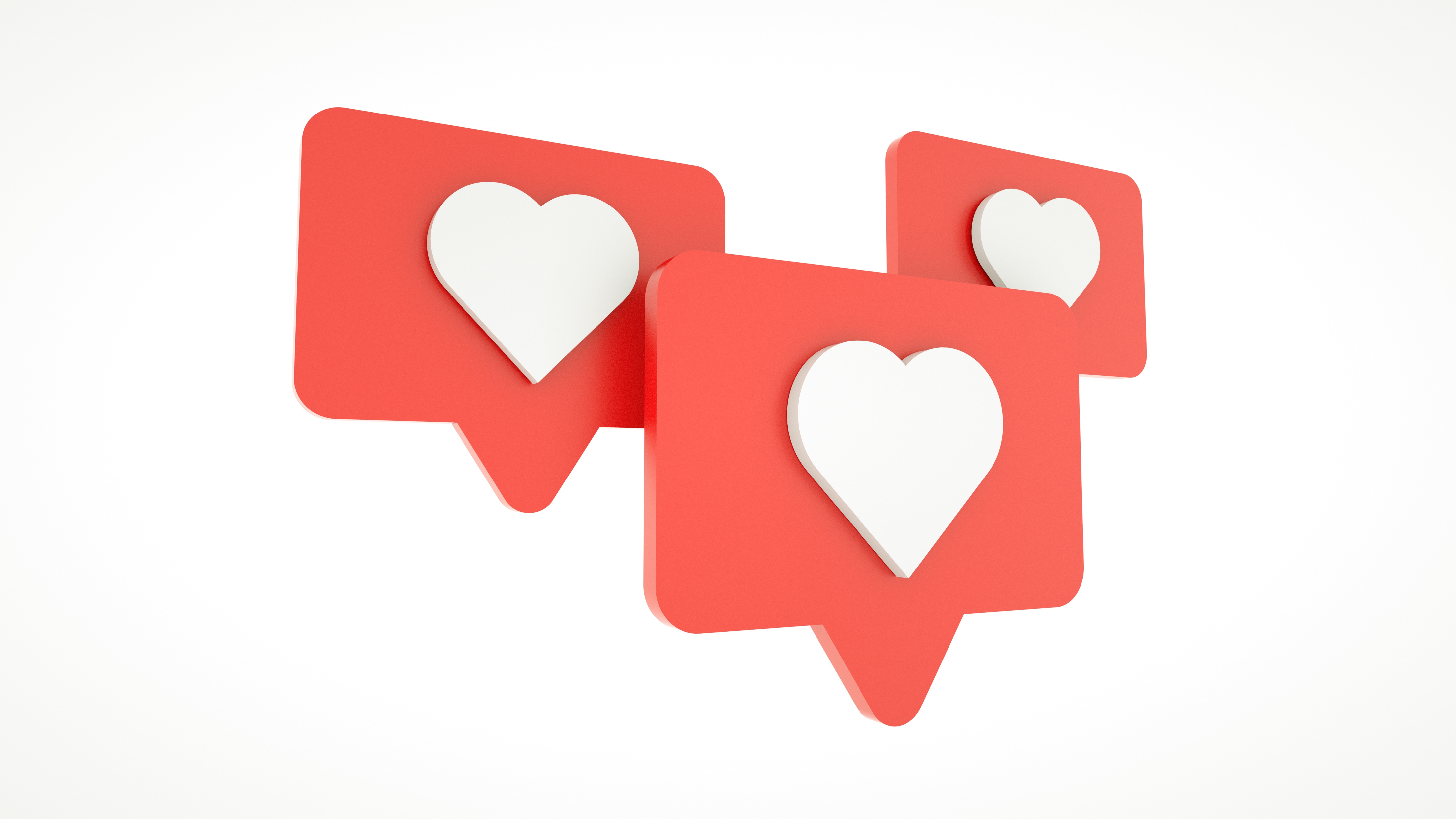 (Belova & Eilks, 2015; Belova & Tietjen, 2021; Jarman & McClune, 2002; Reid & Norris, 2016; Kachan et al., 2006)
[Speaker Notes: In chemistry classes - traditional media (newspapers)
Limited number of goals
Introduction to lessons, context for experiments or tasks
Use of e.g. social media and advertising demanded for a long time, but not yet implemented in chemistry classes 
Learning with rather than learning about media
Teachers are skeptical and don‘t feel prepared]
Example for a context: sustainability in social media
Go to a social network of your choice and search for the hashtag #sustainability. Describe your impressions!
Here, a QR code to a digital tool such as Mentimeter (mentimeter.com) can be inserted to collect the ideas.
Sustainability in social media
Insert your own examples: Search for the hashtag “sustainability” or “sustainable development” in social media and make screenshots.
[Speaker Notes: There is a lot of content on social media when you search for #sustainability. Most of it provides only a limited picture (Greenwashing, advertising etc.)]
Sustainability – not so easy…
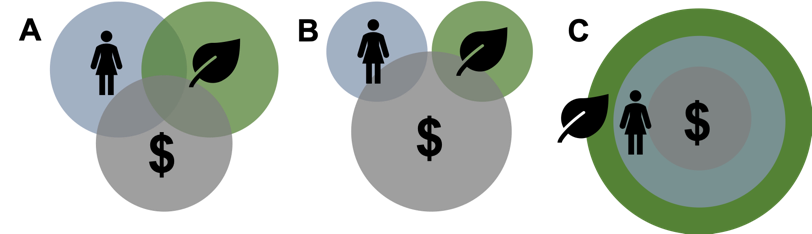 based on Leinfelder, 2018
[Speaker Notes: Sustainability as three intersecting circles. Not a easy concept, yet simplified in social media!]
Numbers
#sustainability: 15,4 million posts
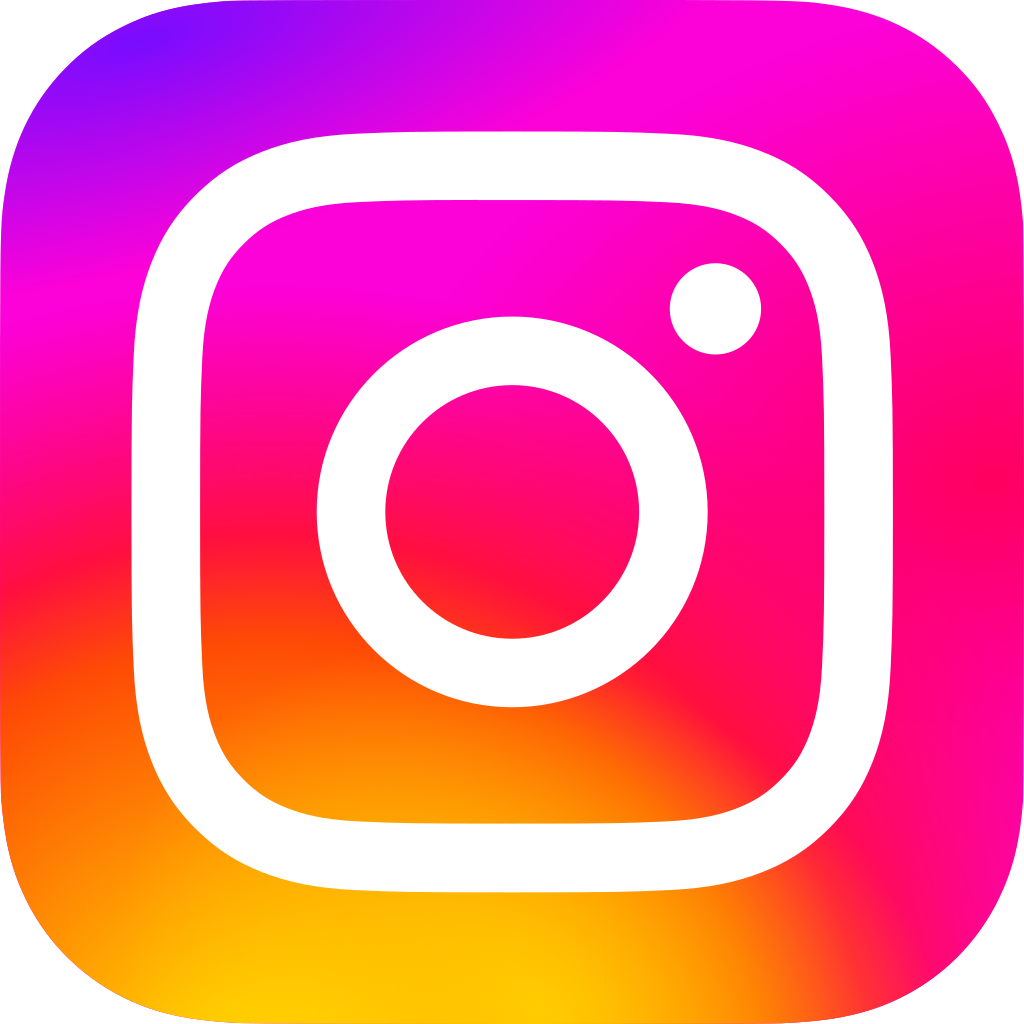 #sdgs: 3 million posts
#sustainabledevelopmentgoals: 258 million posts
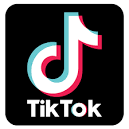 #sustainability: 5 billion views
“SDGs" von Unbekannter Autor ist lizenziert gemäß CC BY-NC-ND
Analysis of Posts (N = 300)
several
Environment
Economic
[Speaker Notes: We analyzed 150 posts from Instagram and 150 posts from TikTok which we found under the hashtag #sustainability. Most of the posts only addressed the environmental dimension.]
A short teaching sequence on sustainability in social media
[Speaker Notes: You can use any other example from your portfolio or the ones in the supplementary materials.]
"What goes through your mind when you hear “Sustainability"?
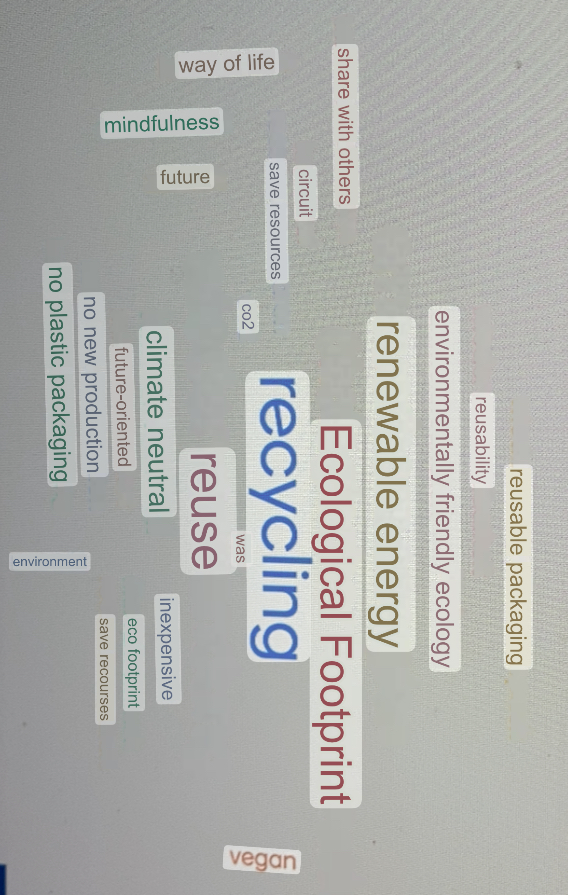 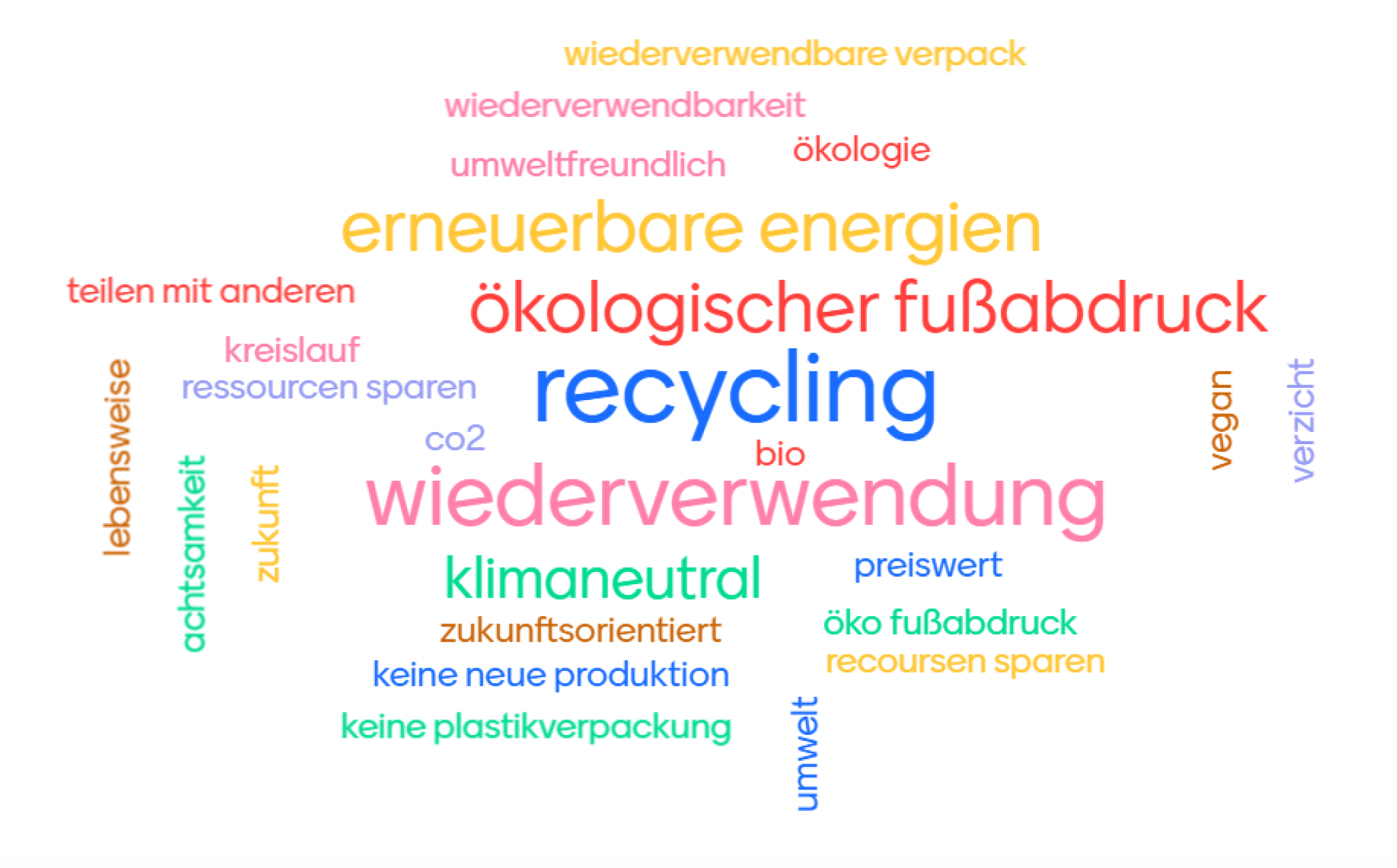 Translation:
Data from 9th grade
[Speaker Notes: At the beginning of the 90 minute lesson, the students collected their associations with the term „sustainability“ via Mentimeter. Most of the aspects mentioned referred to the ecological dimension only.]
Work Phase
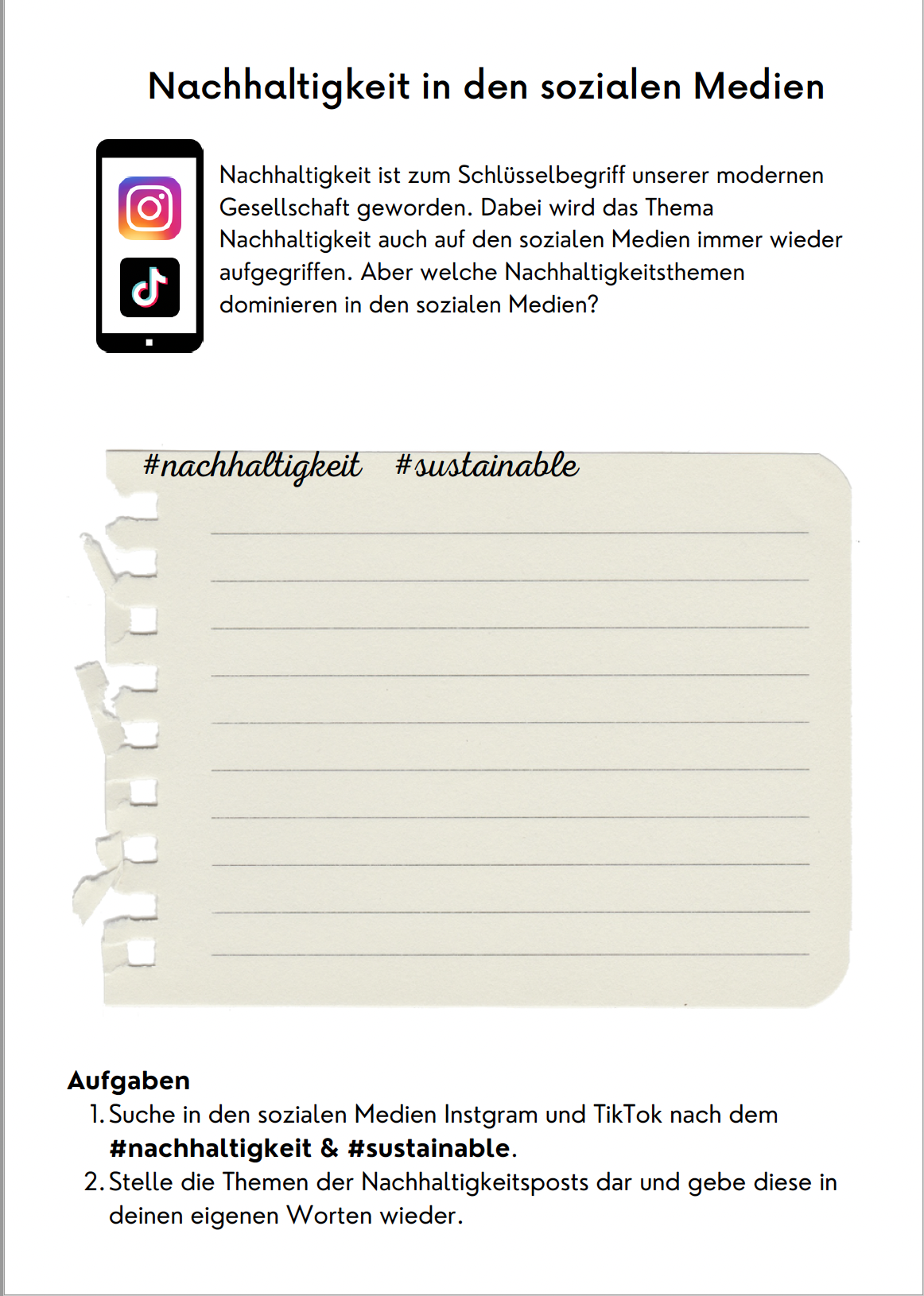 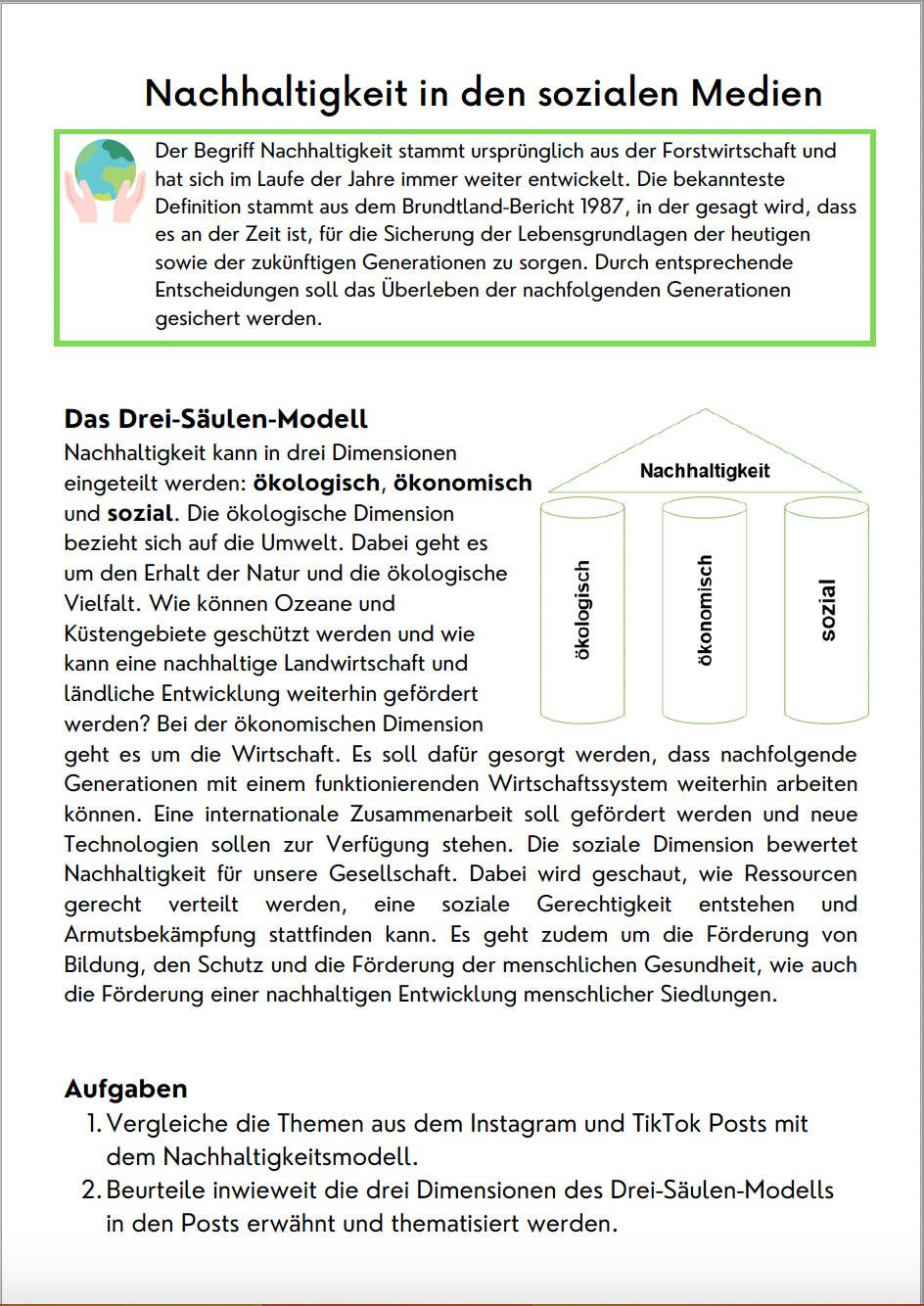 [Speaker Notes: In the work phase, the students searched for the #sustainability themselves and compared their findings with the three-pillar-model.]
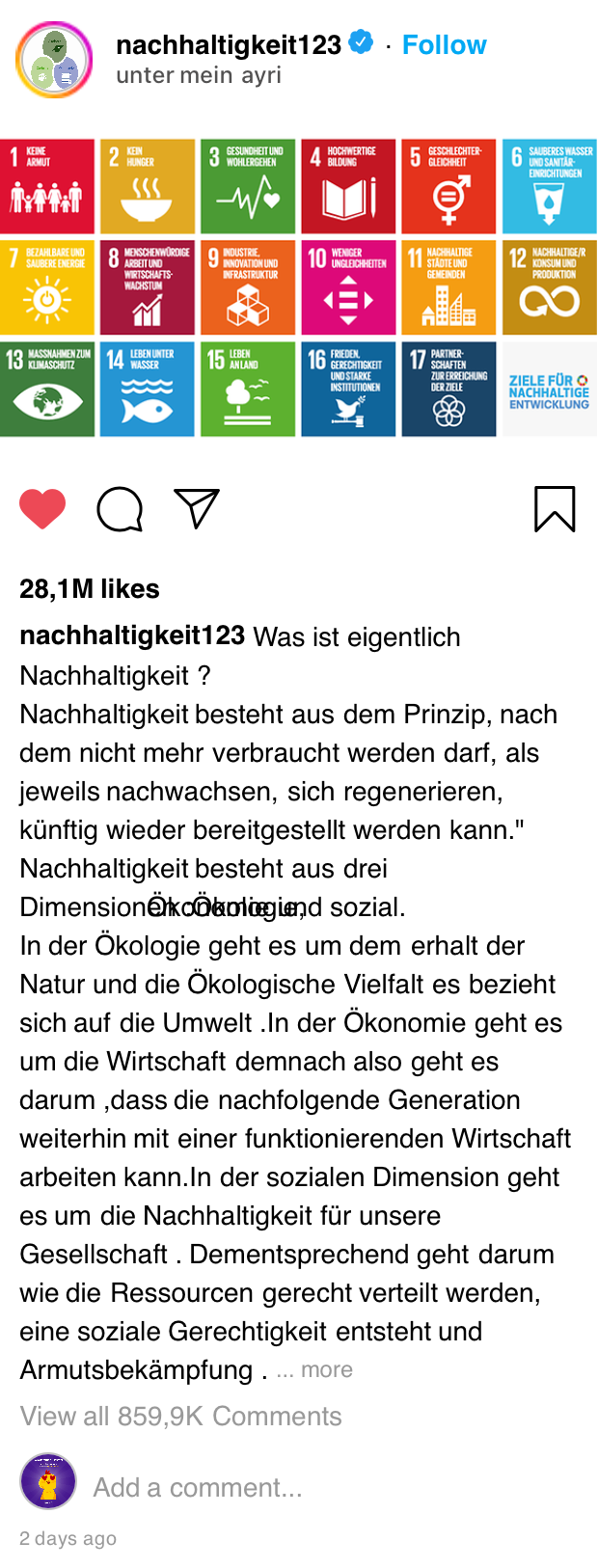 Own Posts – Gallery Walk
[Speaker Notes: at the end, the students created their own Instagram posts on the three pillar model.]
Mentimeter (l) vs. Post-Questionnaire (r)
Economic
Personal Action
Social
Future Generations
Guiding Principle for all Actions
Environment
Task: Outline your own teaching sequence which fosters scientific media literacy and ESD. Work in groups!
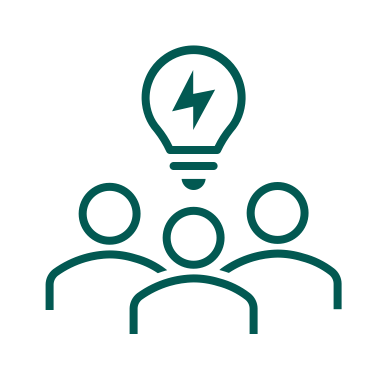 Discussion: How can we foster (critical) scientific media literacy in the science classroom?
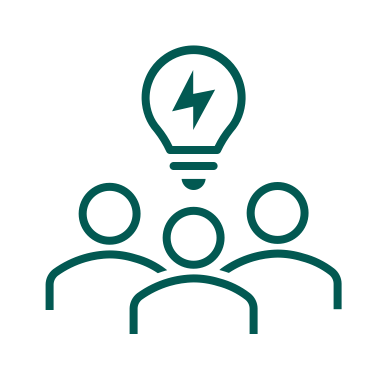 Final thoughts
How can we teach (about) sustainability in a post-truth world?
It is important to prepare teachers for their future role: they must provide learners with skills that help them evaluate complex issues.
Future teachers should also be sensitized to the sometimes one-sided portrayals of sustainability aspects in social media.
[Speaker Notes: Wissen, Bewerten und Handeln]
Acerbi A., Altay S., & Mercier H. (2022). Research note: Fighting misinformation or fighting for information? Harvard Kennedy School of Misinformation Review, 3(1), 1–15.
Allen, J., Howland, B., Mobius, M., Rothschild, D., & Watts, D. J. (2020). Evaluating the fake news problem at the scale of the information ecosystem. Science advances, 6(14), eaay3539.
Baacke, D. (1997): Medienpädagogik, Tübingen: Niemeyer (Grundlagen der Medienkommunikation Band 1). 
Barzilai, S., & Chinn, C. A. (2020). A review of educational responses to the “post-truth” condition: Four lenses on “post-truth” problems. Educational Psychologist, 55(3), 107-119.

Belova, N., & Eilks, I. (2015). Learning with and about advertising in chemistry education with a lesson plan on natural cosmetics – A case study. Chemistry Education Research and Practice, 16(3), 578-588.

Belova, N., Chang-Rundgren, S.-N., & Eilks, I. (2015). Advertising and science education: A multi-perspective review of the literature. Studies in Science Education, 51(2), 169-200.

Belova, N., & Krause, M. (2023). Inoculating students against science-based manipulation strategies in social media: debunking the concept of ‘water with conductivity extract‘. Chemistry Education Research and Practice, 24, 192-202.

Belova, N., Krause, M., & Siemens, C. (2022). Students’ strategies when dealing with science-based information in social media – a group discussion study. Education Sciences, 12, 603.

Cook, J., Lewandowsky, S., & Ecker, U. K. (2017). Neutralizing misinformation through inoculation: Exposing misleading argumentation techniques reduces their influence. PloS one, 12(5), e0175799.
Craig-Hare, J., Rowland, A., Ault, M., & Ellis, J. D. (2018). Practicing Scientific Argumentation Through Social Media. In Information Resources Management Association (Ed.), Social Media in Education: Breakthroughs in Research and Practice (pp. 234-256). Hershey, PA: IGI Global.
 Hove, T., Paek, H.-J., & Isaacson, T (2011). Using adolescent eHealth literacy to weigh trust in commercial web sites: The more Lorrie, B., Shalmon, M. (2005). Cosmetic surgery and the cultural construction of beauty. Art Education, 58(3), 14-18.
Kuckartz, U. (2018). Qualitative Inhaltsanalyse. Methoden, Praxis, Computerunterstützung. Weinheim: Beltz. 
McGrew, S., Breakstone, J., Ortega, T., Smith, M., & Wineburg, S. (2018). Can students evaluate online sources? Learning from assessments of civic online reasoning. Theory & Research in Social Education, 46(2), 165-193.
Roozenbeek, J., & Van der Linden, S. (2019). Fake news game confers psychological resistance against online misinformation. Palgrave Communications, 5(1), 1-10.
Tseng, A. S. (2018). Students and evaluation of web-based misinformation about vaccination: critical reading or passive acceptance of claims?. International Journal of Science Education, Part B, 8(3), 250-265.
UNESCO (2019). Le Programme d'éducation fondamental Péruvien face au modèle d'EMI de l'UNESCO - F. Espinosa - IHECS 2018-2019. Retreived from https://www.researchgate.net/publication/337404033_Le_Programme_d'education_fondamental_Peruvien_face_au_modele_d'EMI_de_l'UNESCO_-_F_Espinosa_-_IHECS_2018-2019 (20.11.2022).
van der Linden, S. (2022). Misinformation: susceptibility, spread, and interventions to immunize the public. Nature Medicine, 28(3), 460-467.